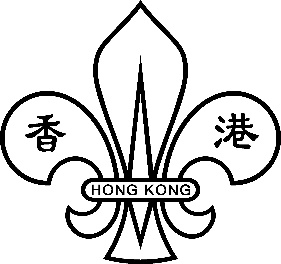 香港童軍總會
東九龍地域　第一二零二旅
幼童軍團
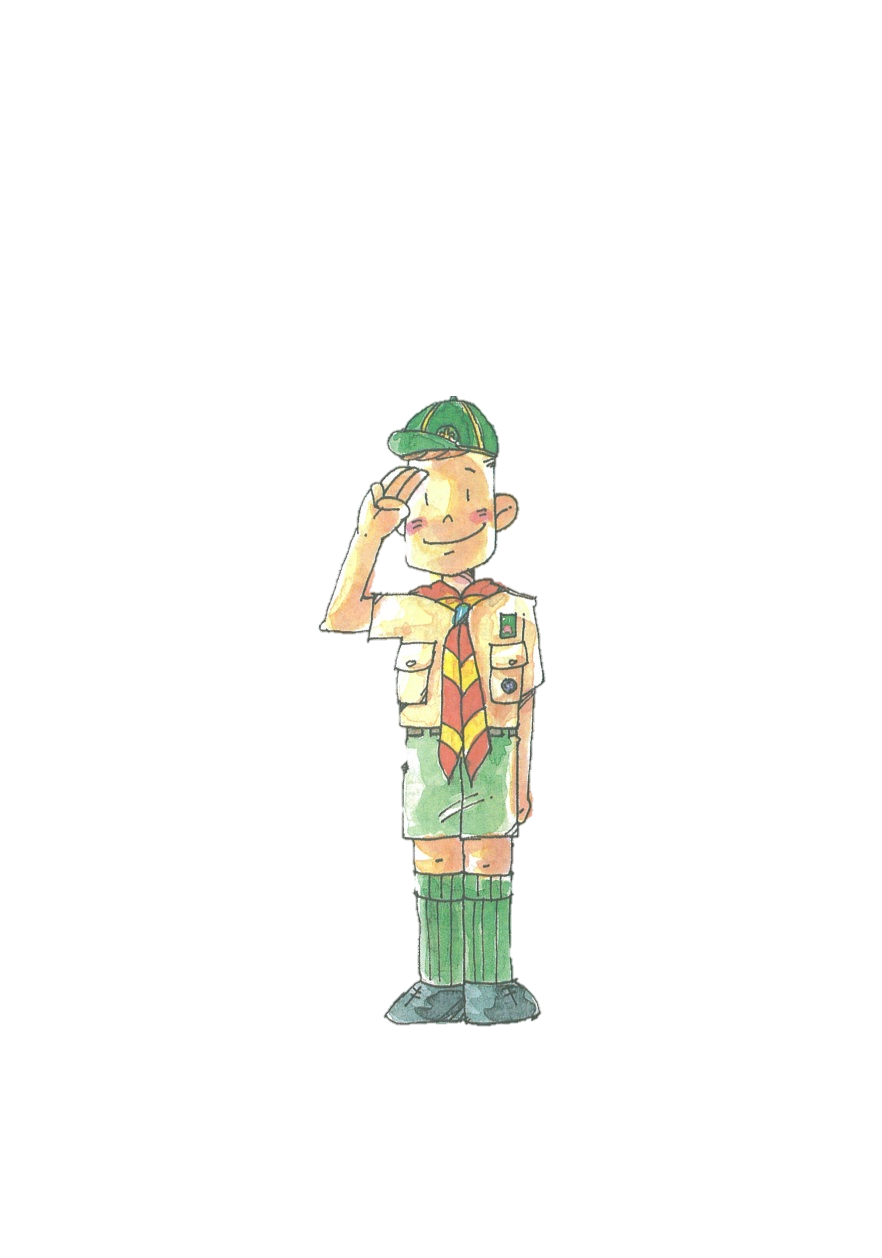 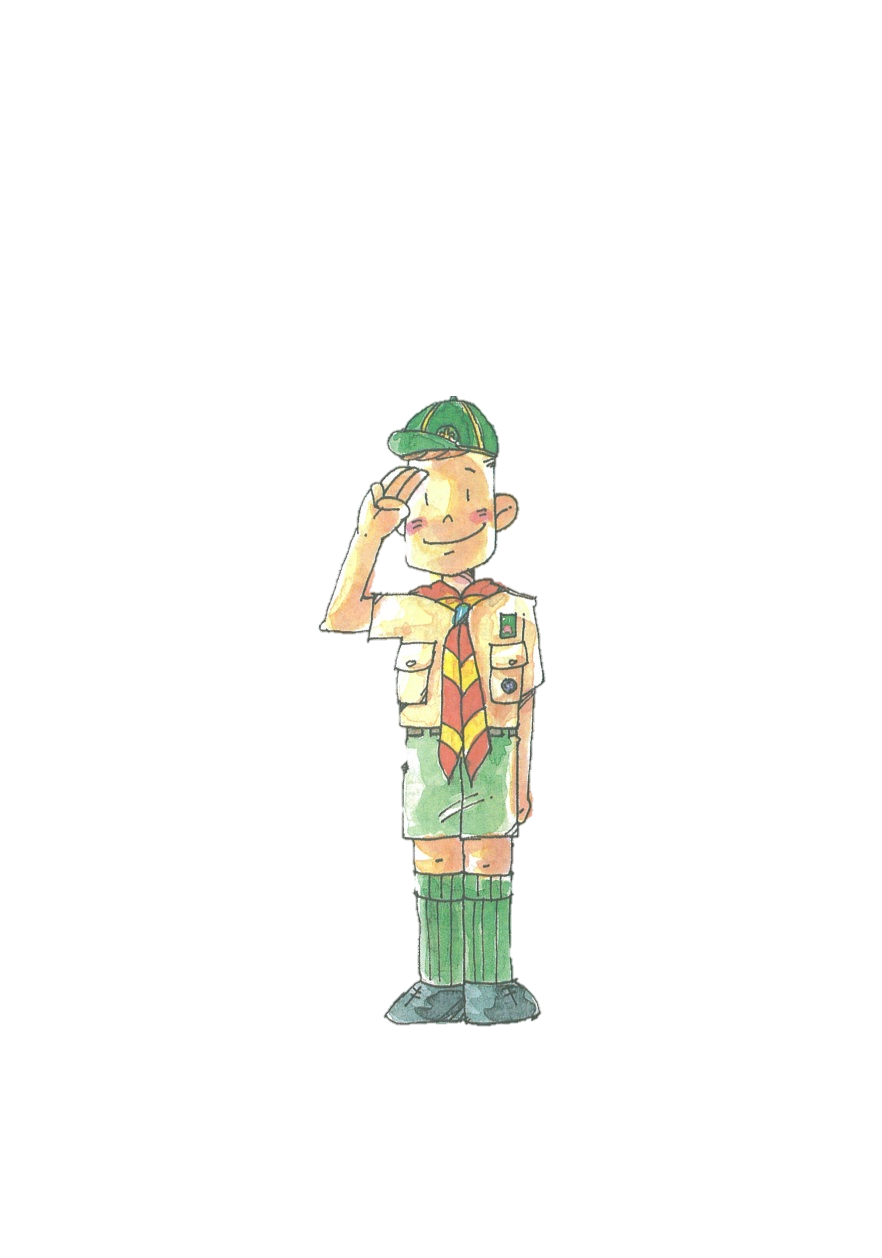 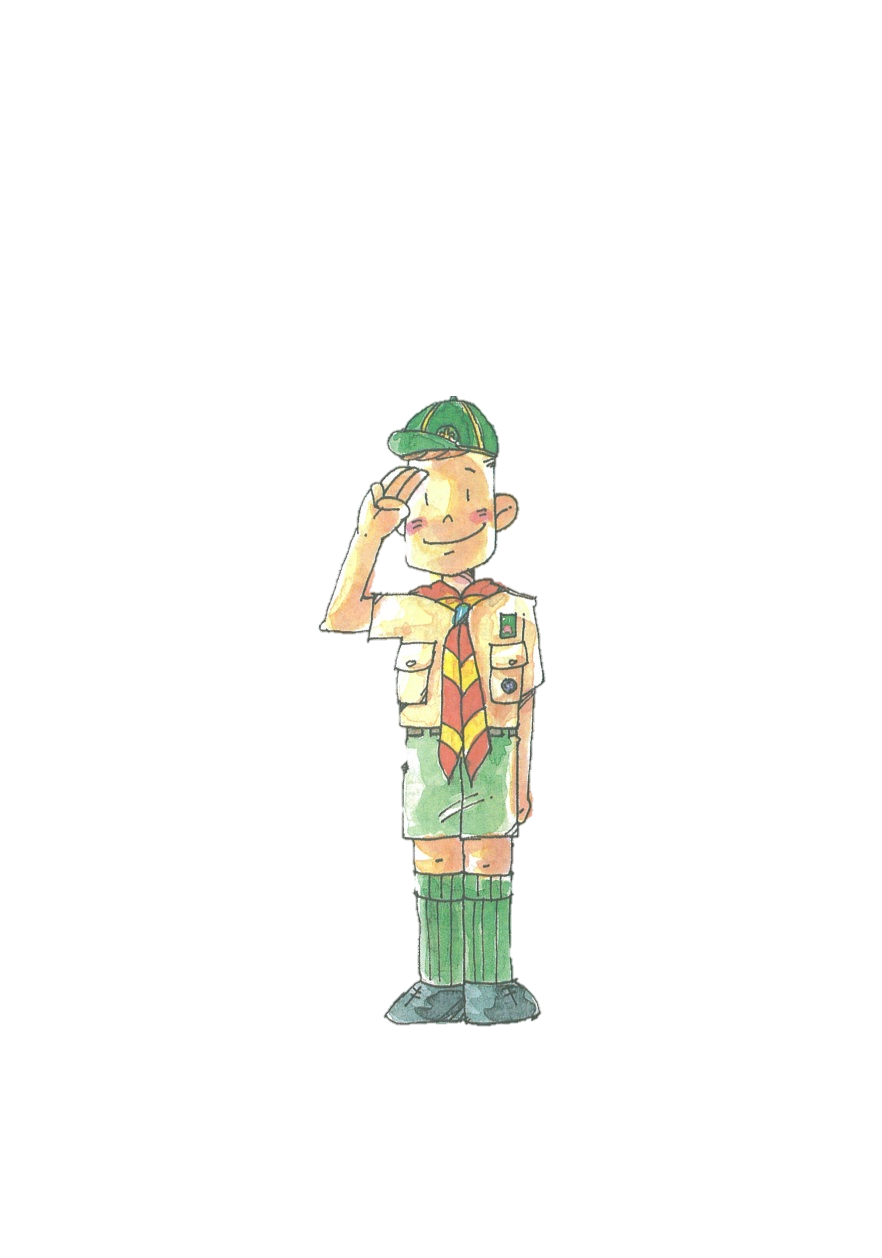 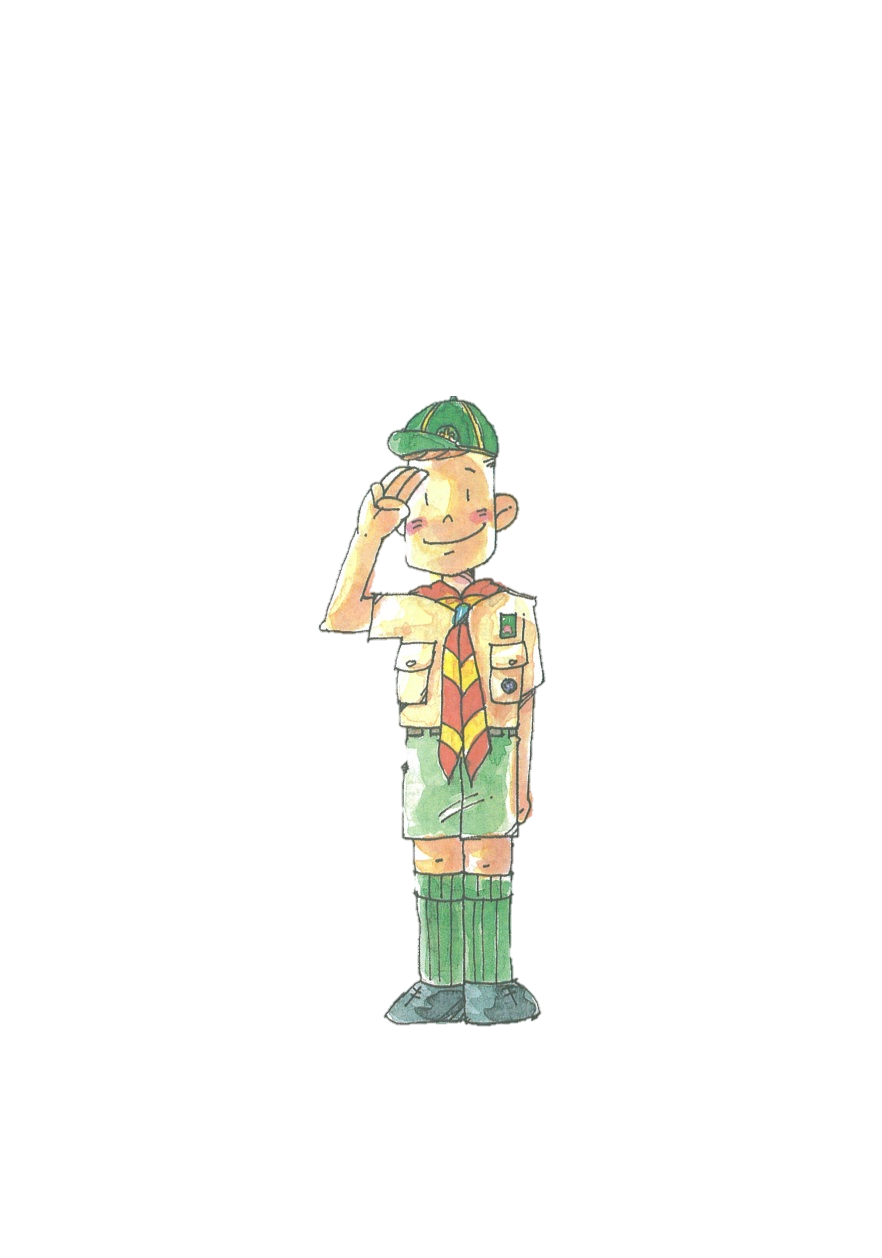 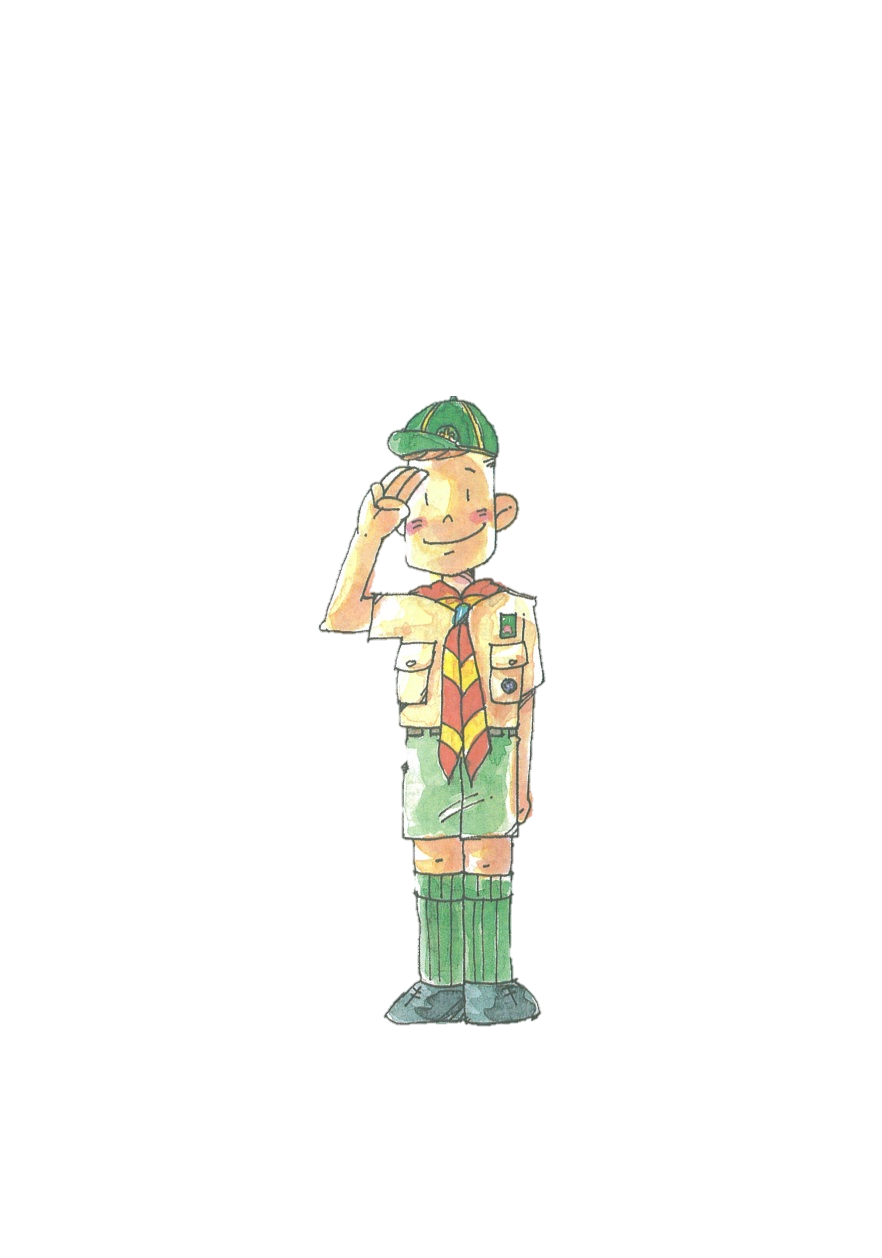 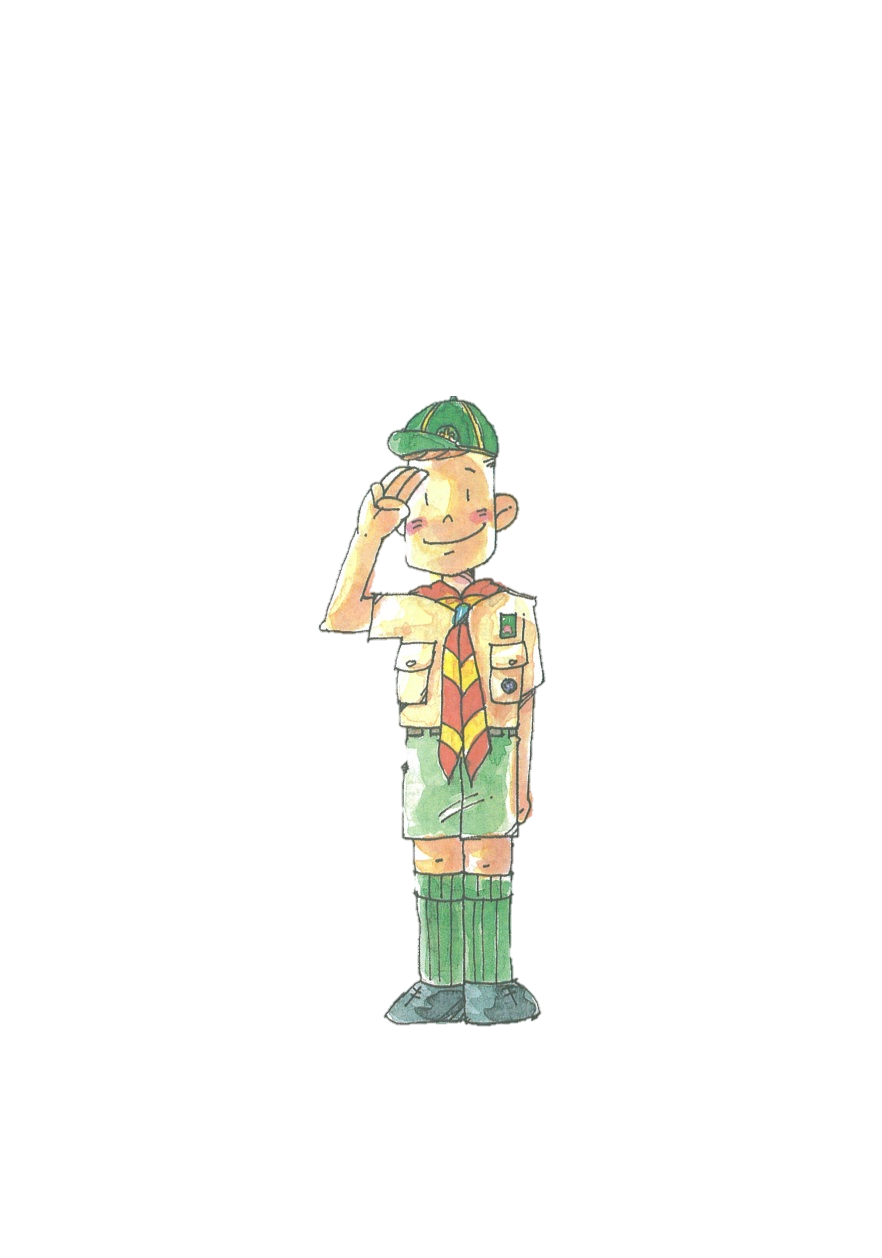 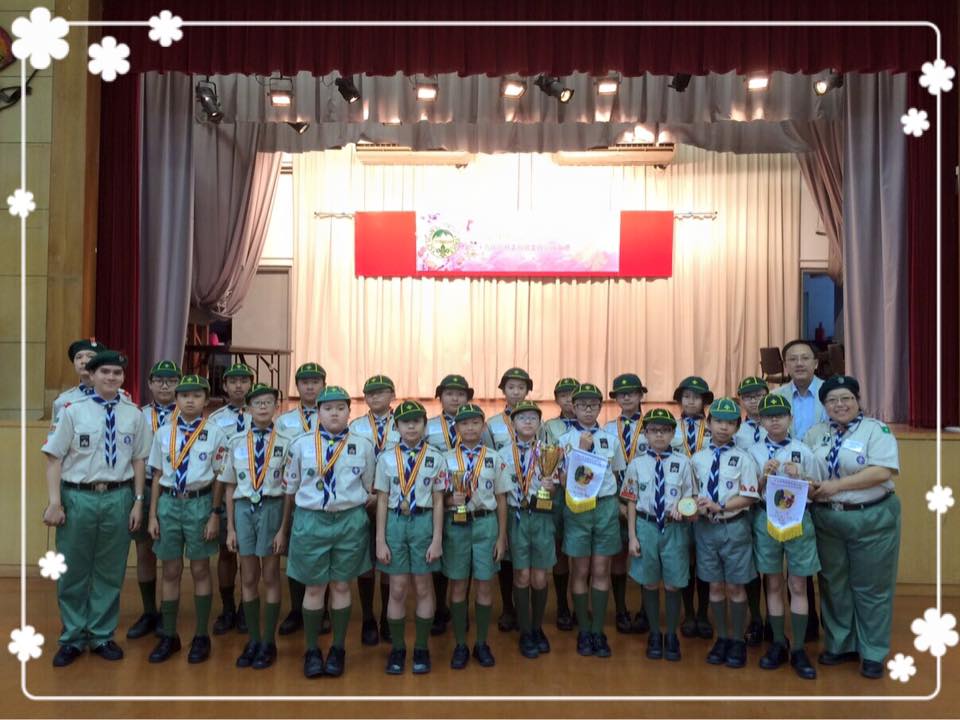 制服團隊
團隊目的
在成年人領導下，以幼童軍規律與誓詞為本，給與歡愉而富吸引力之進度性訓練，以促進各幼童軍身心及精神之陶冶與啟發。
活動形式
透過歡愉的活動，體驗互相合作的精神：
一個幼童軍團由2至8個小隊組成，每一隊由6至7人組成。
每星期舉行團集會一次，每次約個半小時，與其他小朋友一同進行有益身心的小組活動。
團集會活動多元化：學習童軍及生活技能，進行小組學習，從事團體遊戲和群體活動。
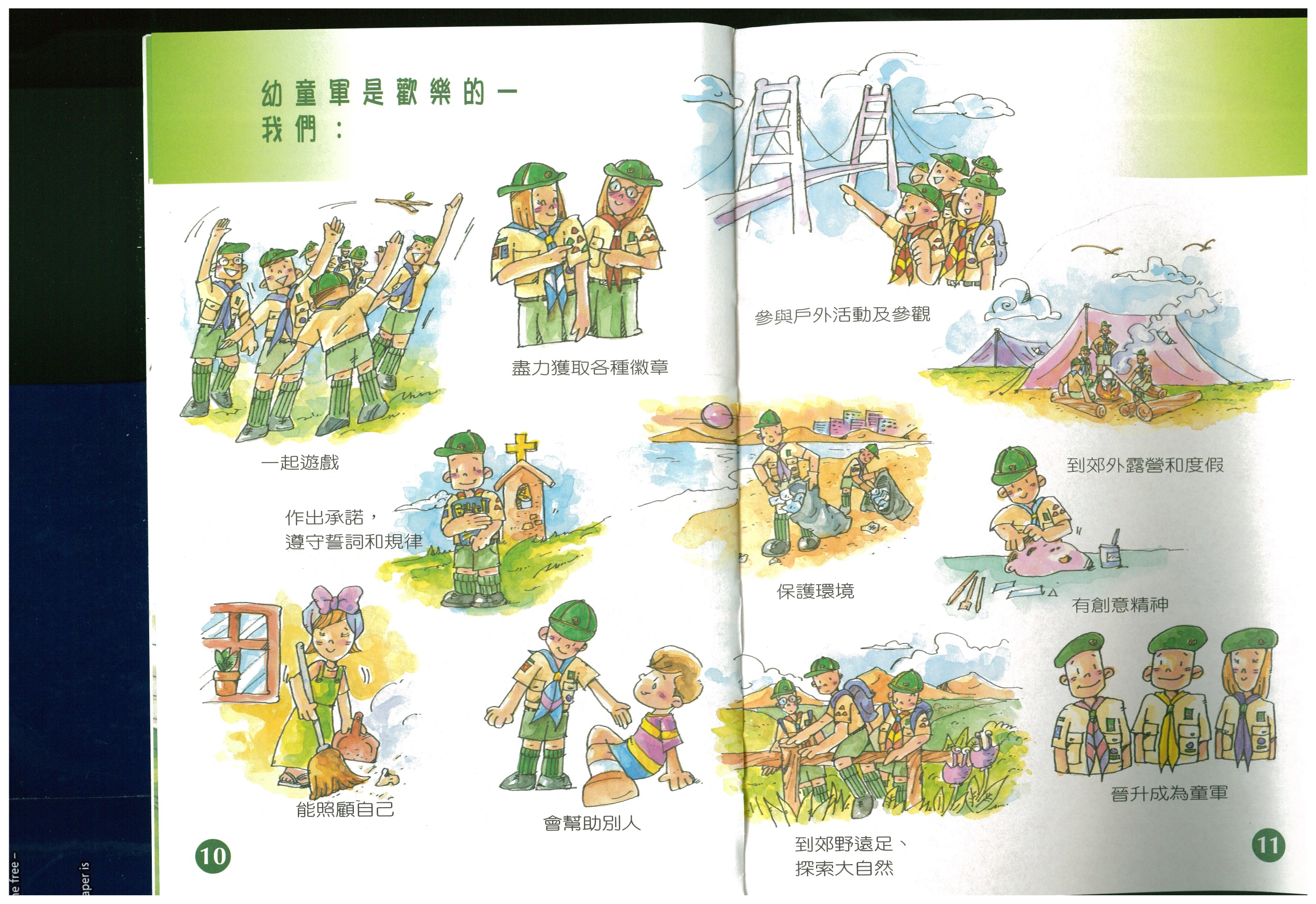 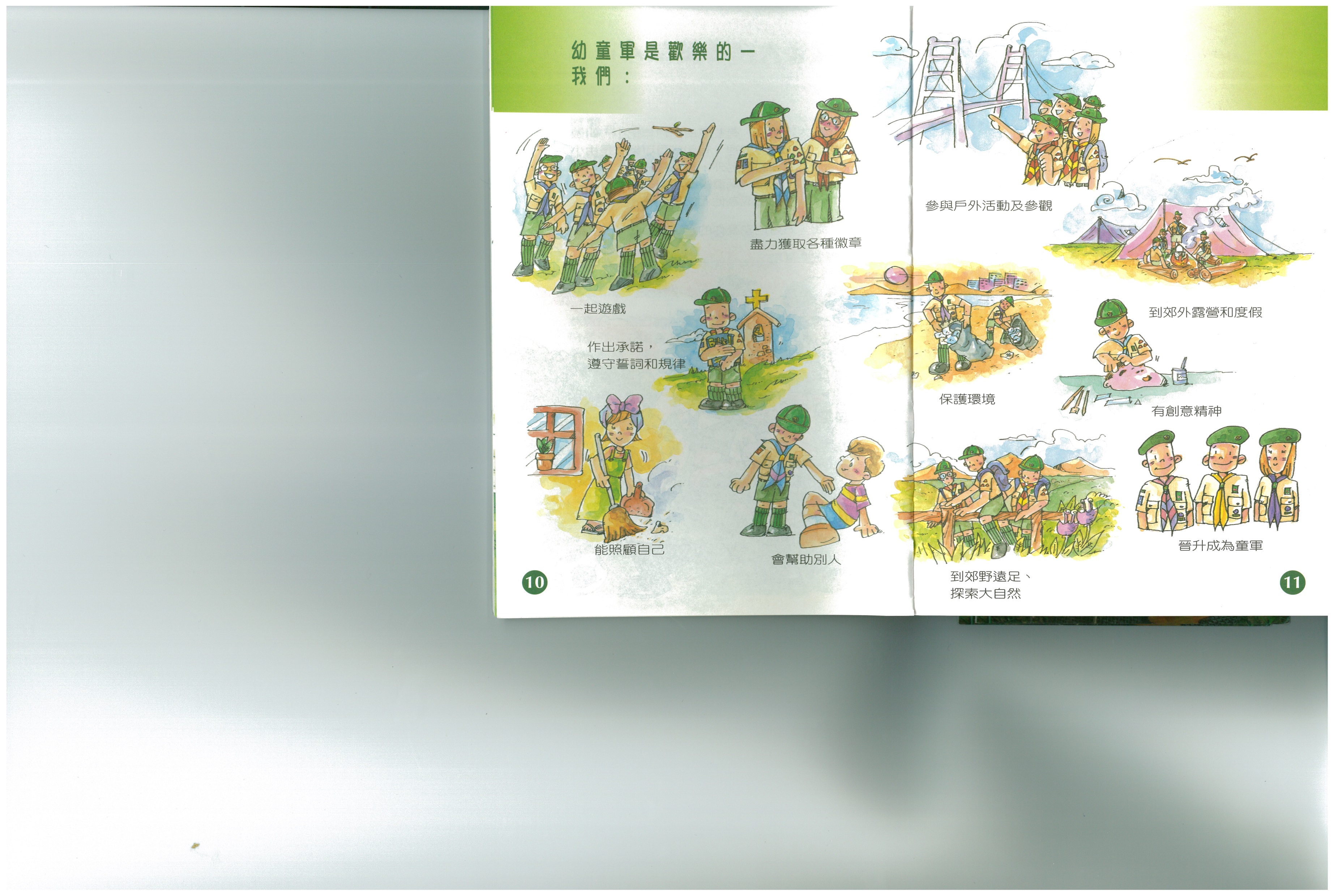 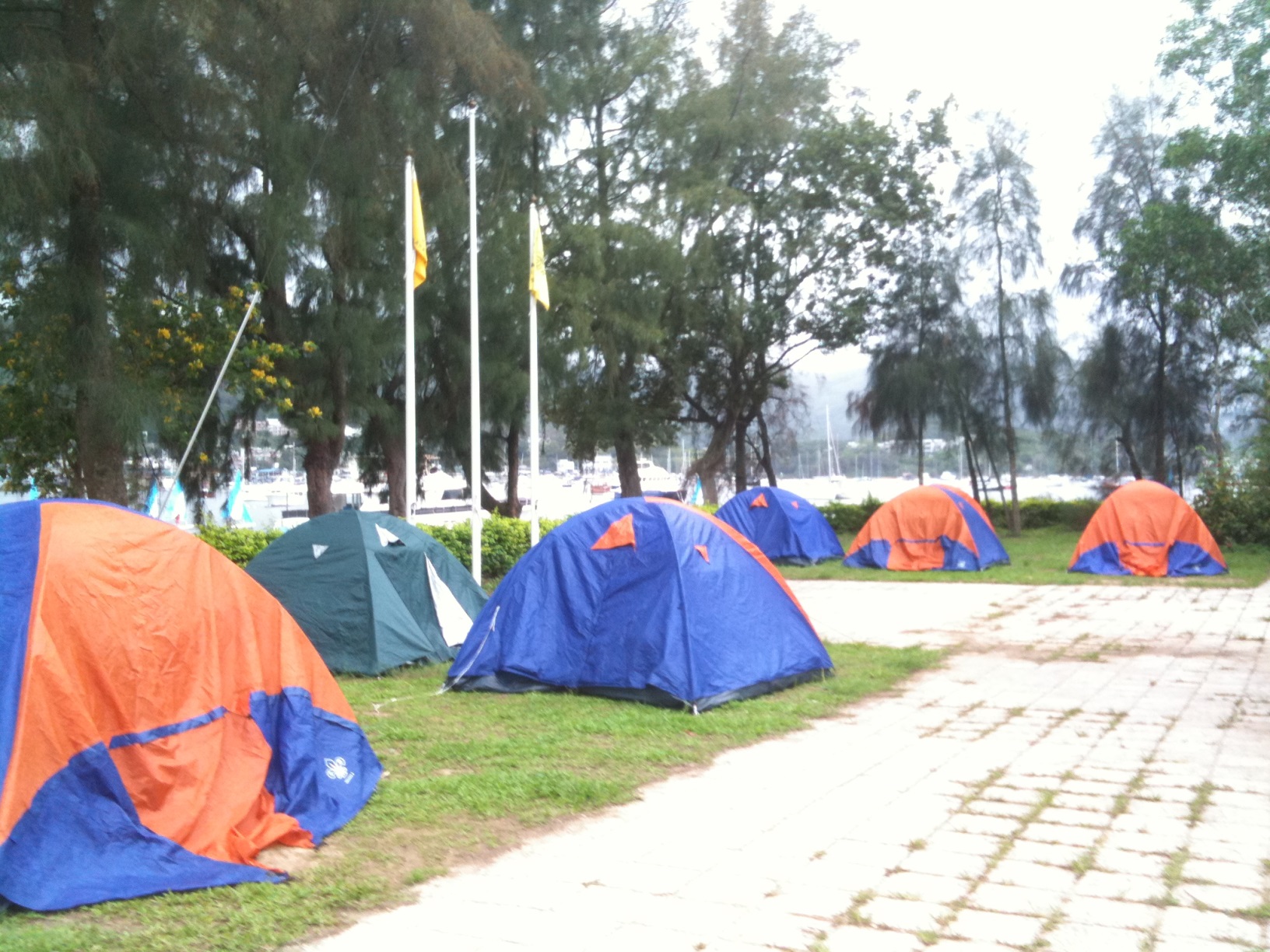 露營活動
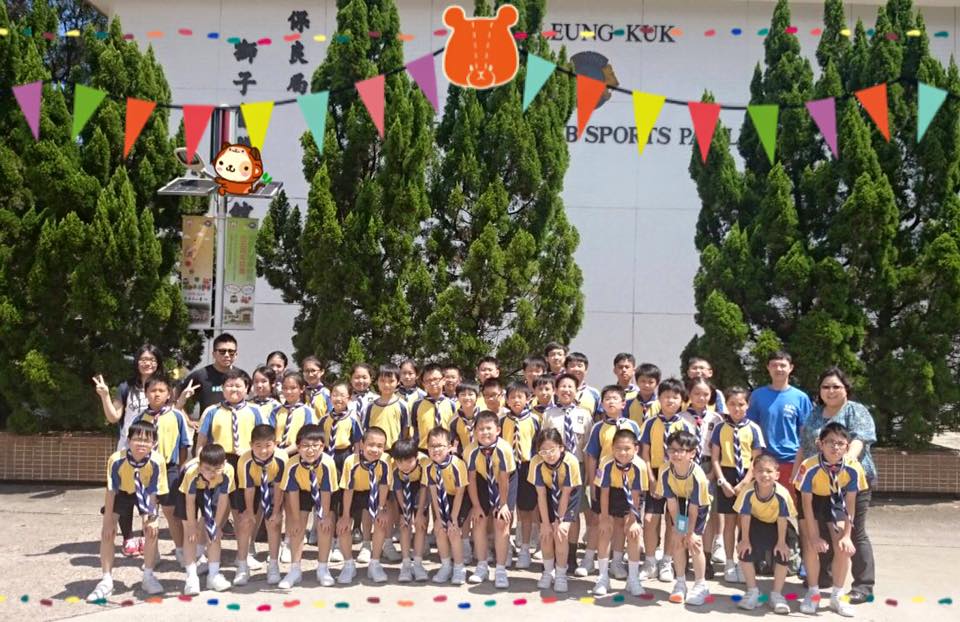 宿營活動
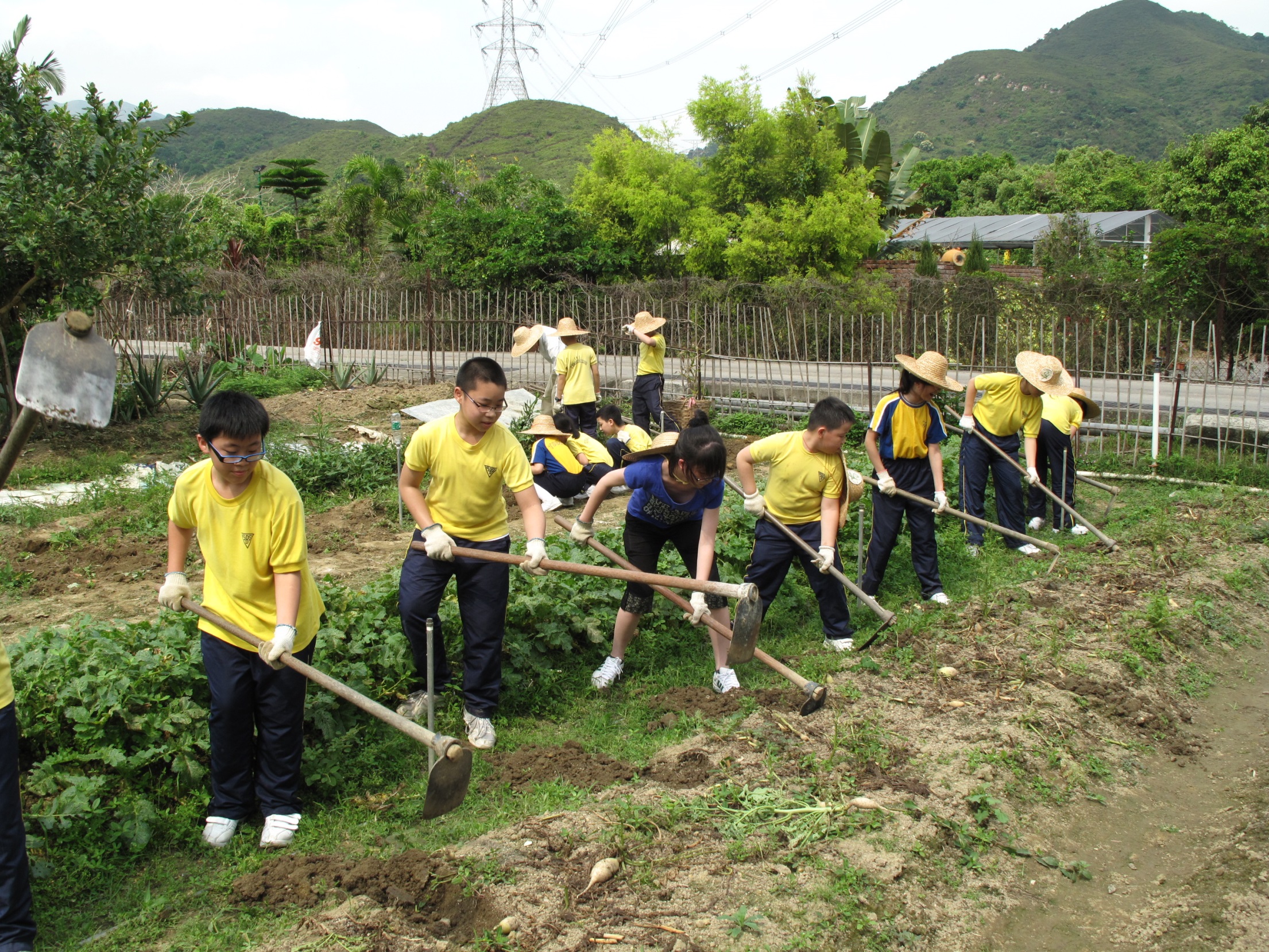 親親大自然
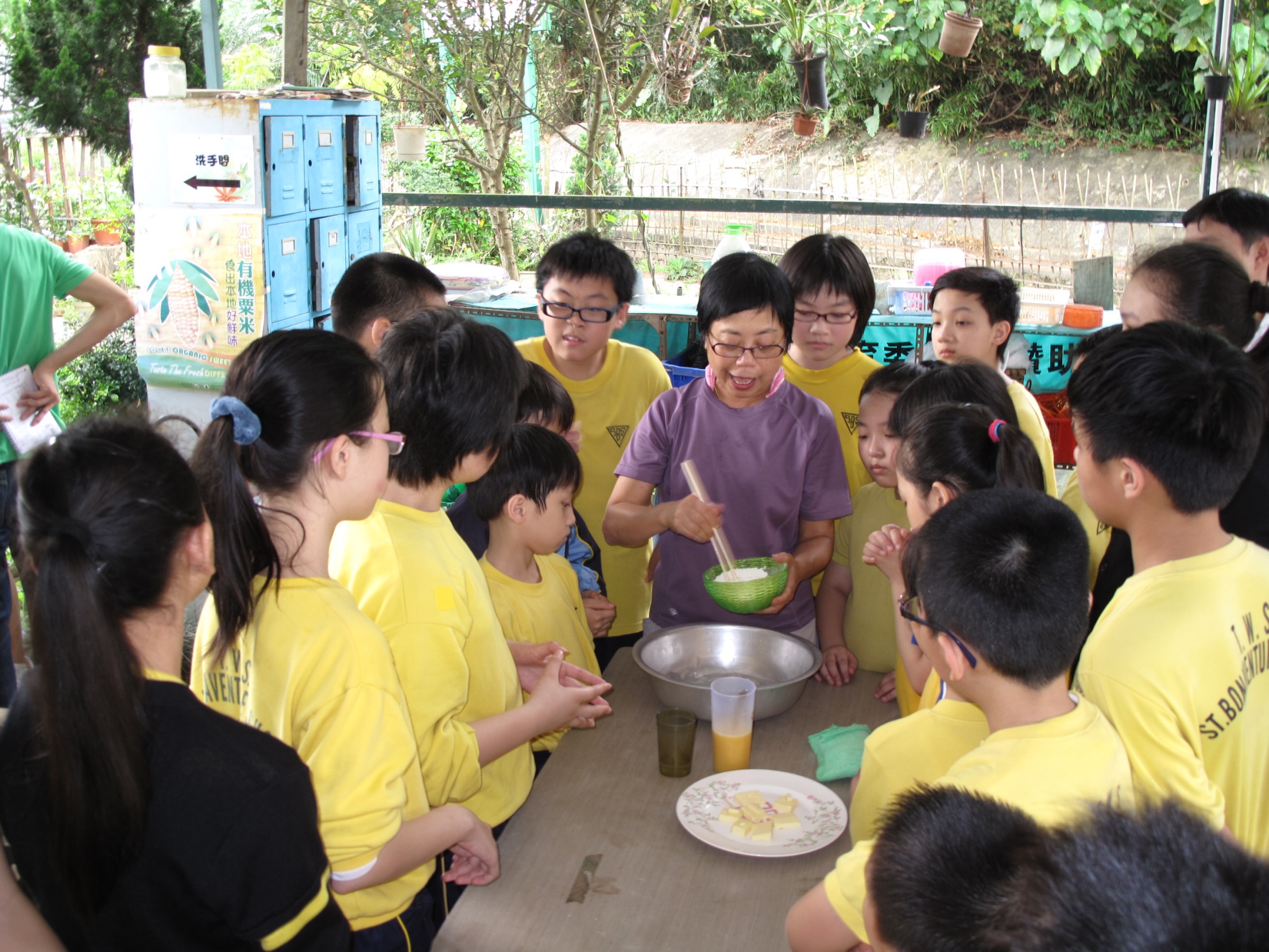 有機麵包製作
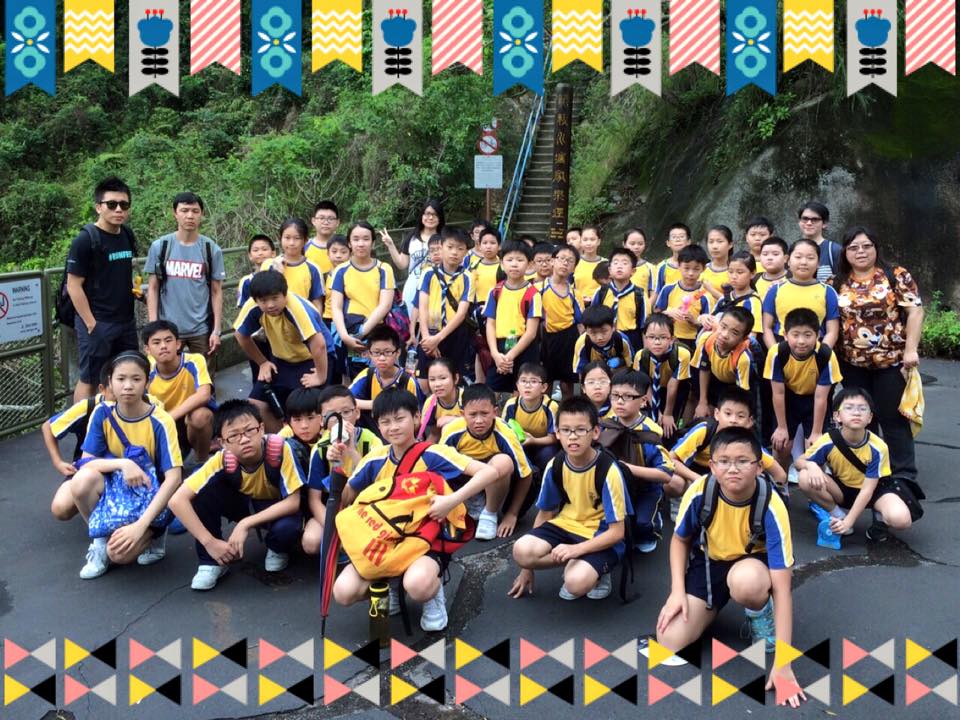 遠足活動
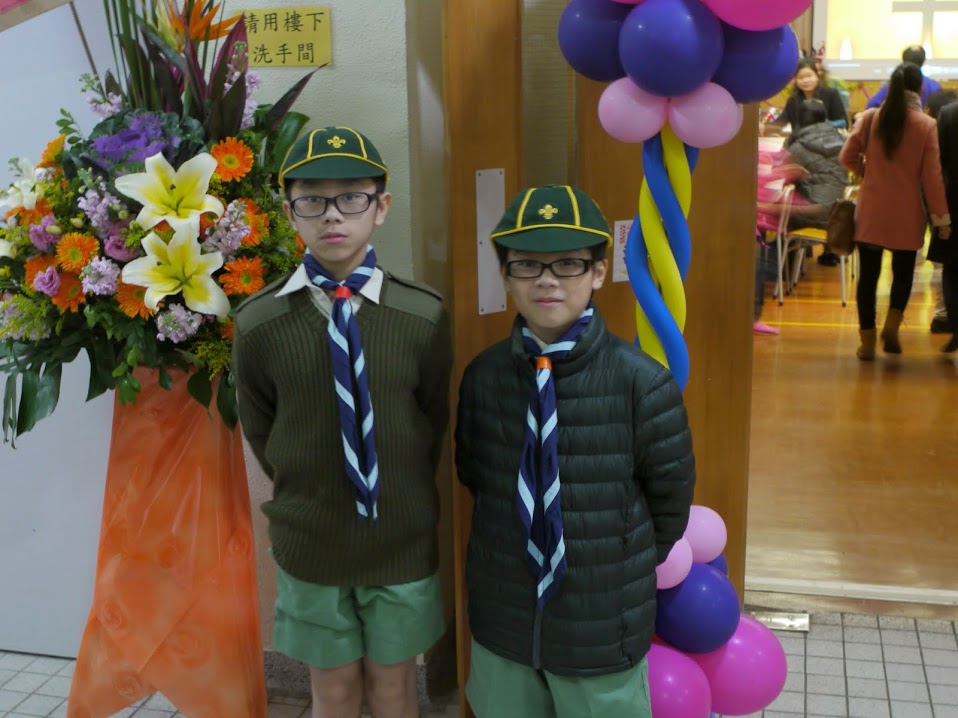 各項服務